ПодходLesson Study
Lesson study как подход впервые был использован в XXI веке в Японии на региональном и национальном уровнях, во время введения новой образовательной системы. Учителя начали произвольно обсуждать новый обучающий метод и подкреплять  его фактическими уроками. Впоследствии этот процесс назвали Lesson study. Данная   практика была представлена во всех школах Японии. Основой данного подхода является - исследование урока.
Цели Lesson Study
Цели Lesson Study варьируются в зависимости от школы. Существует три типа Lesson Study.
Первый тип концентрируется вокруг единой темы Lesson Study 
второй – ставит целью улучшение обучающих навыков 
третий тип – улучшение навыков наблюдения.
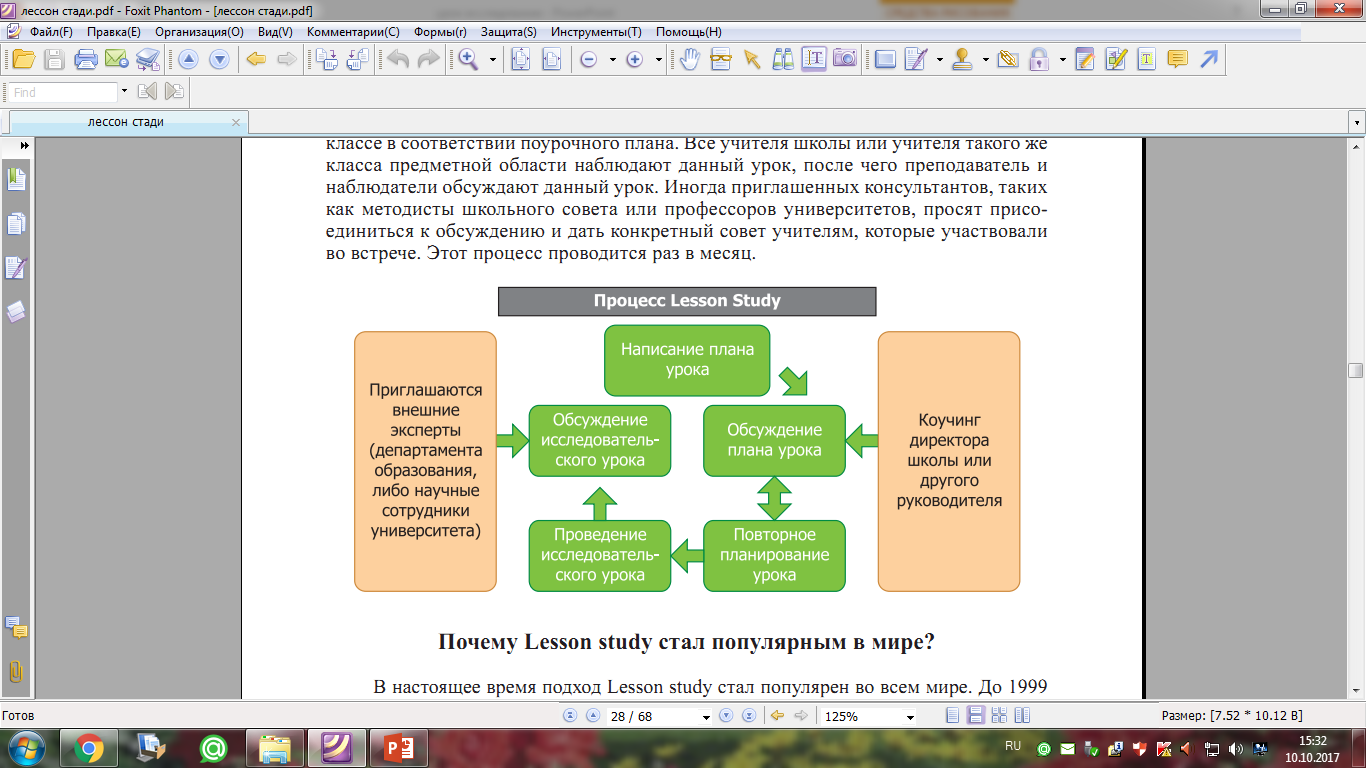 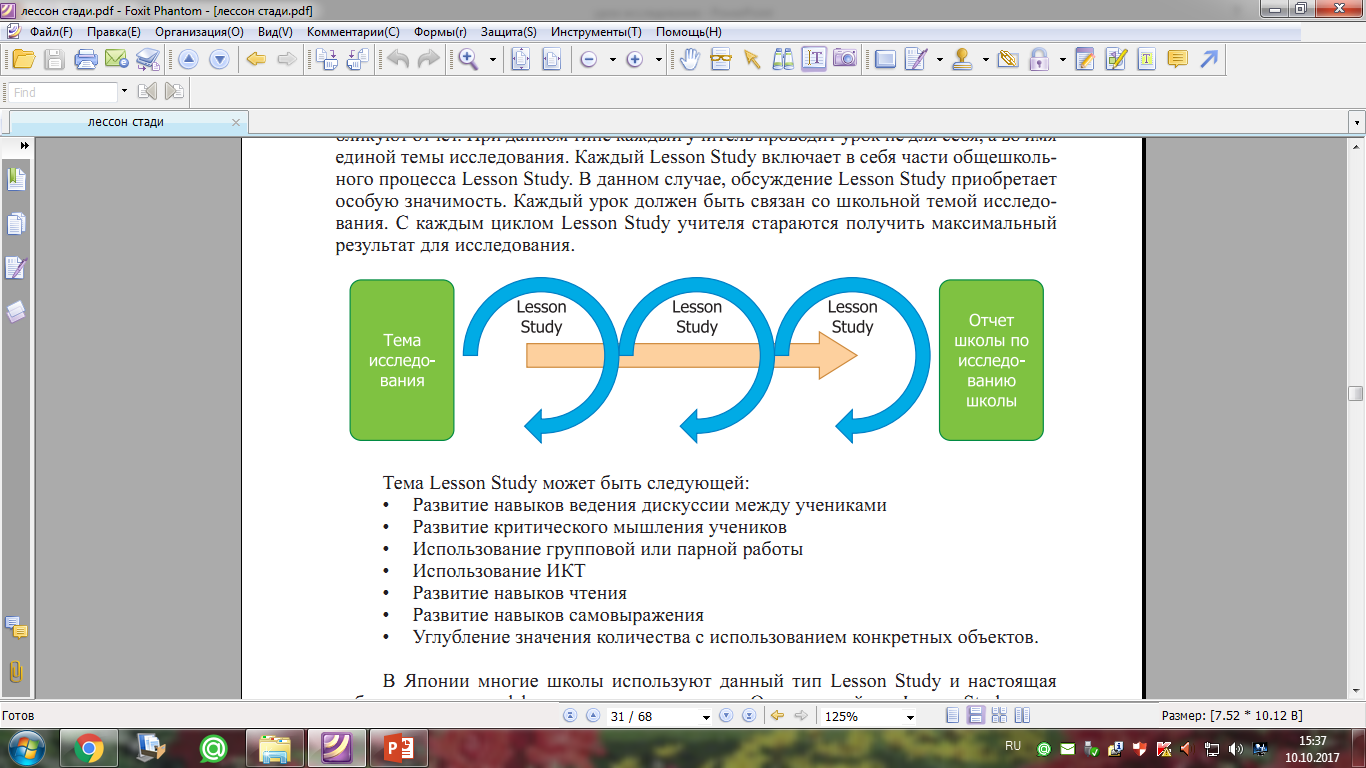 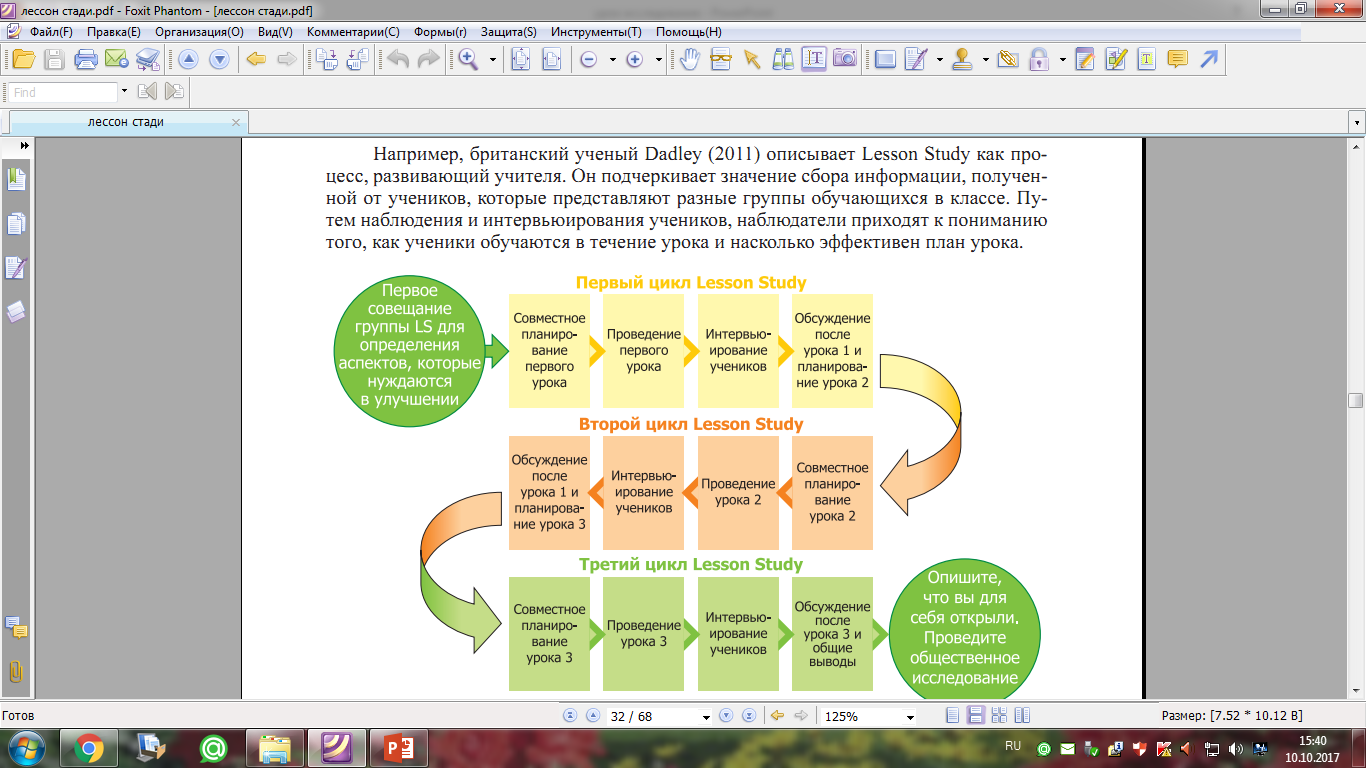